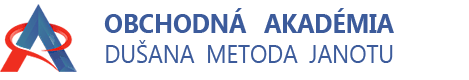 Zelená škola
Zelená škola
Zelená škola na Obchodnej akadémii
Odpad
Potraviny
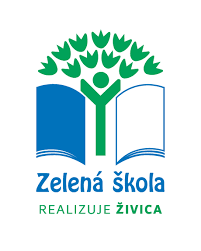 Dominika Lajčáková
Aneta Majtanová
PROJEKT EKO-ALARM
váženie odpadu
farebne rozlíšené koše
zníženie celkového odpadu o viac ako 10%
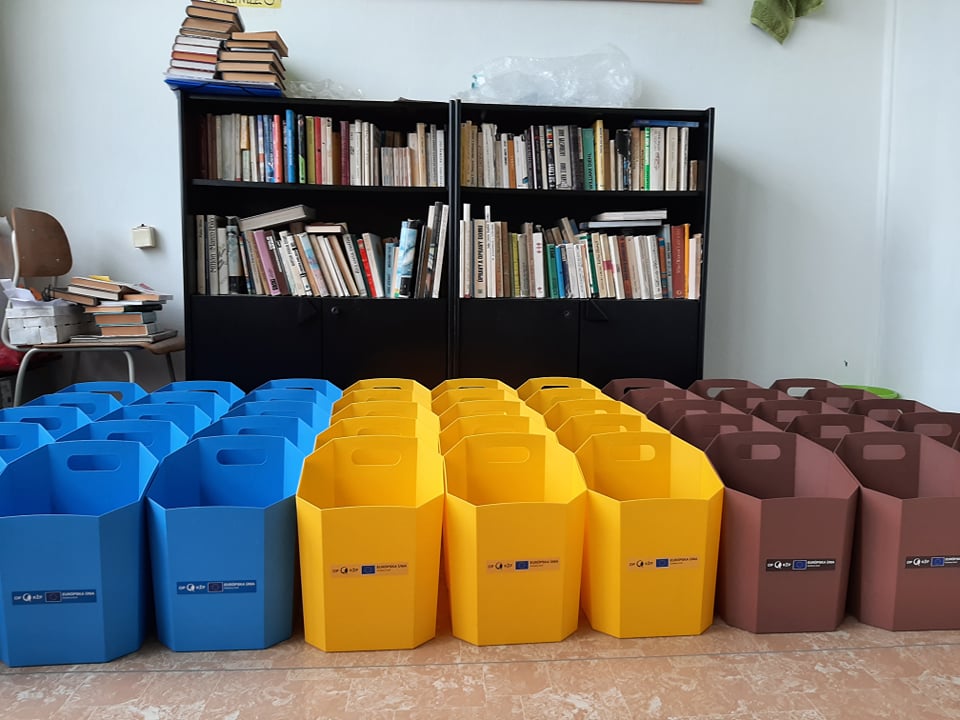 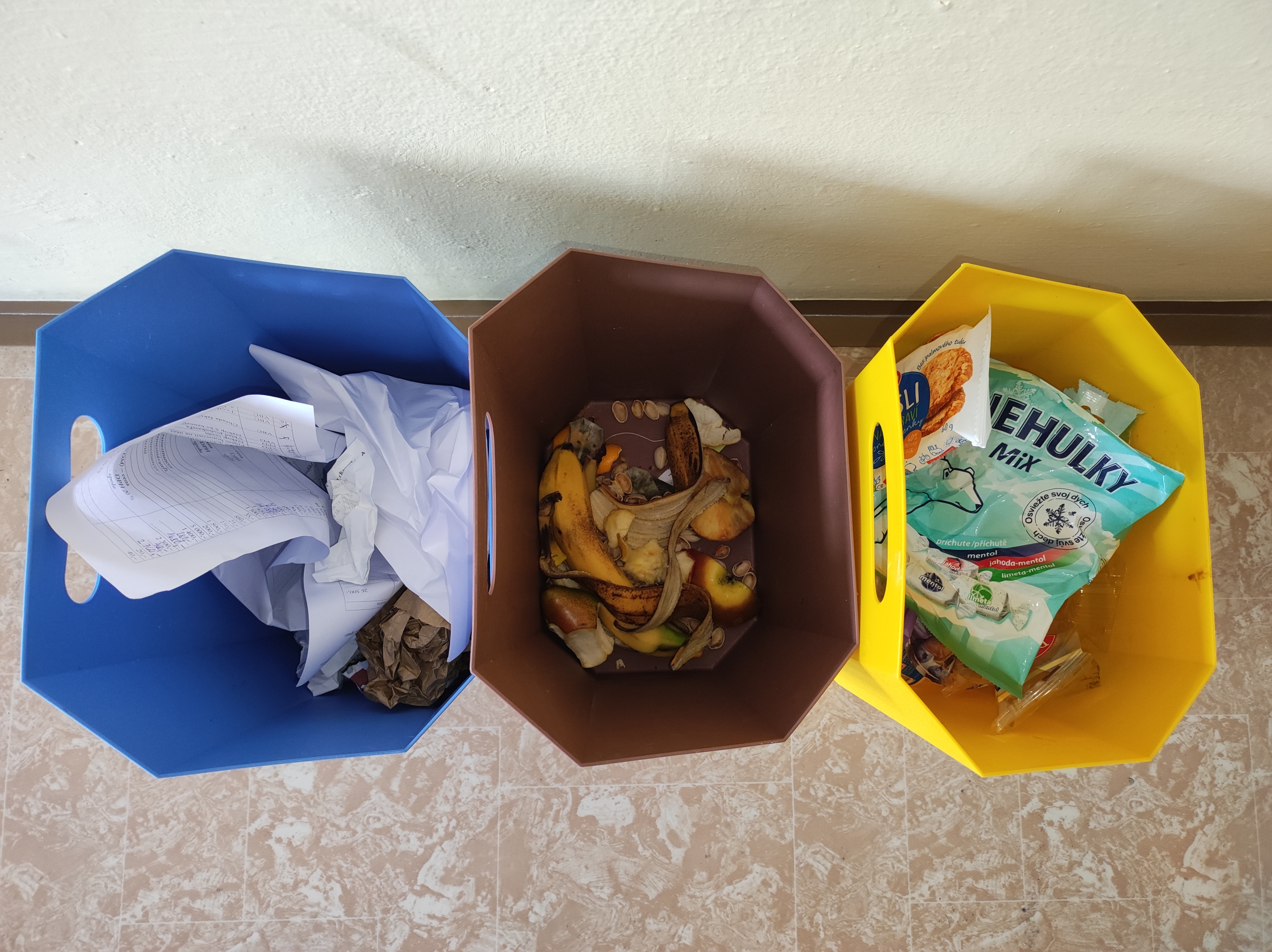 BIOODPAD
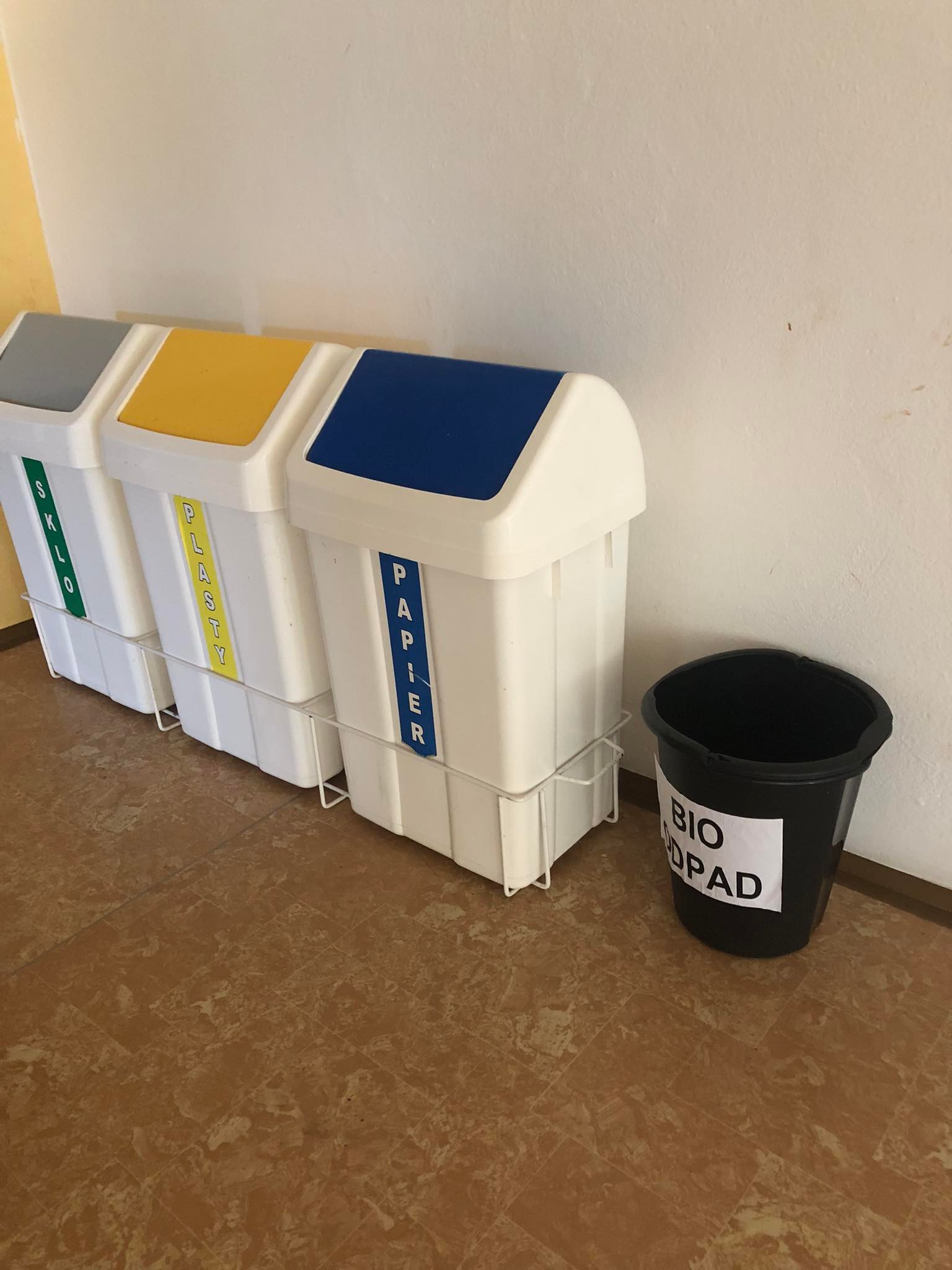 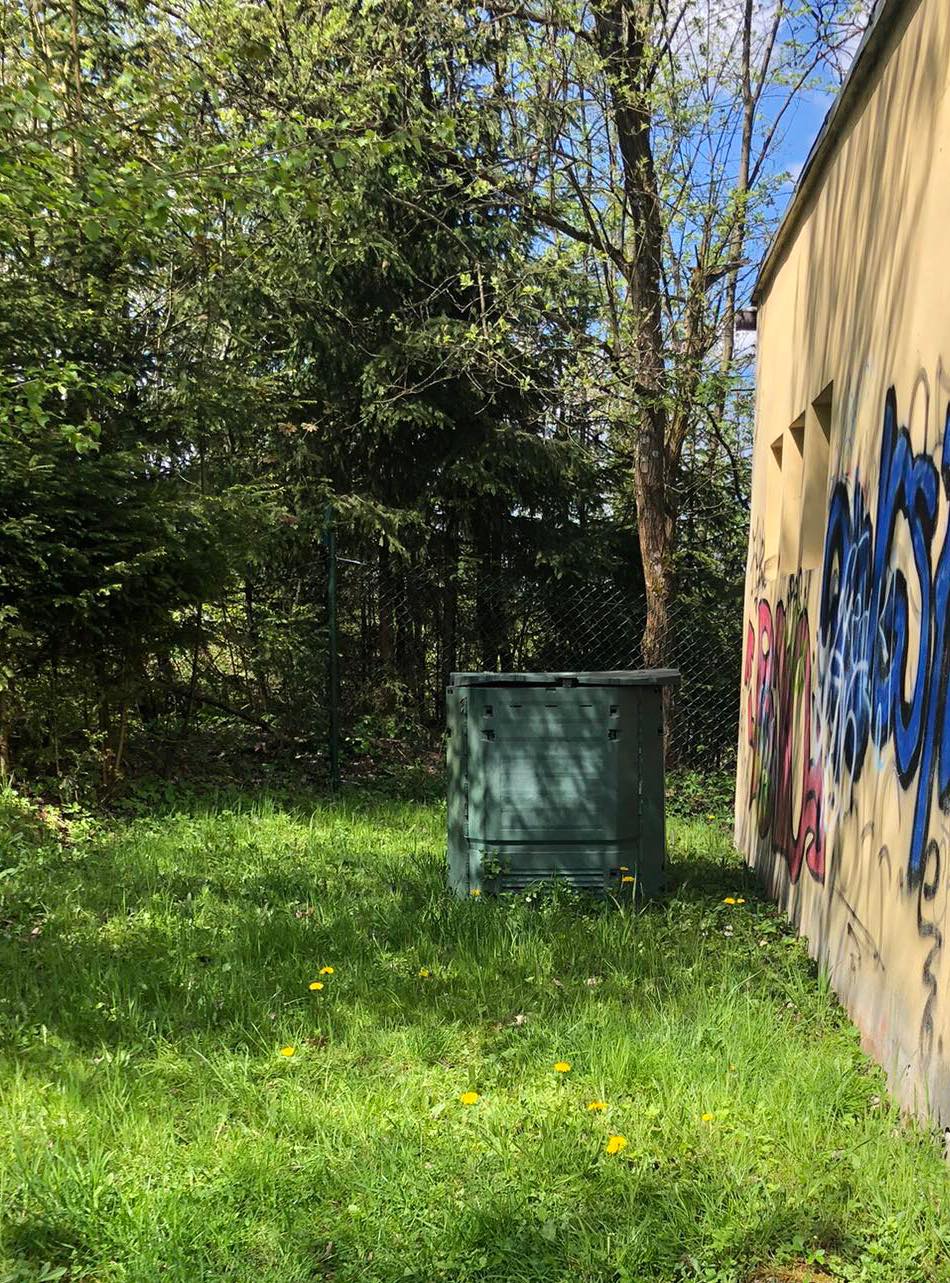 POTRAVINY Z RÔZNEHO UHLA POHĽADU
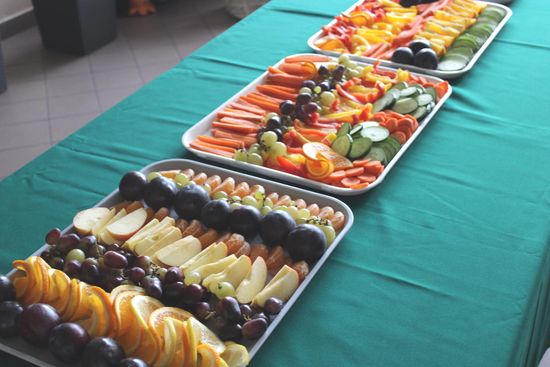 učebne s rôznymi aktivitami
súťaže
zaujímaví hostia
rozhovor s televíziou a novinami
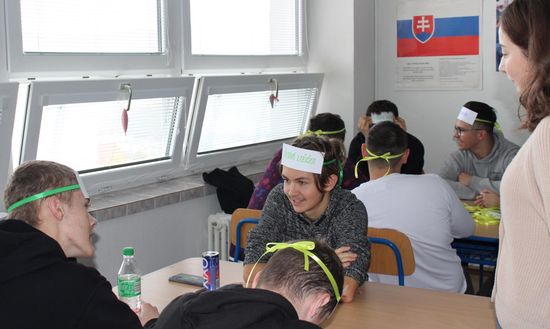 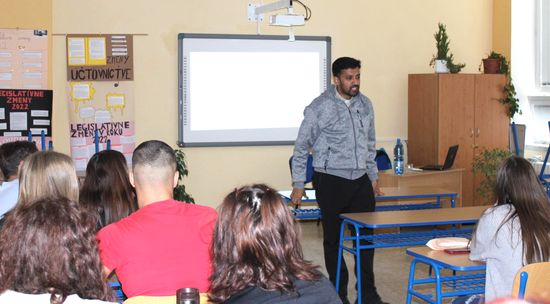 JEDÁLNY LÍSTOK
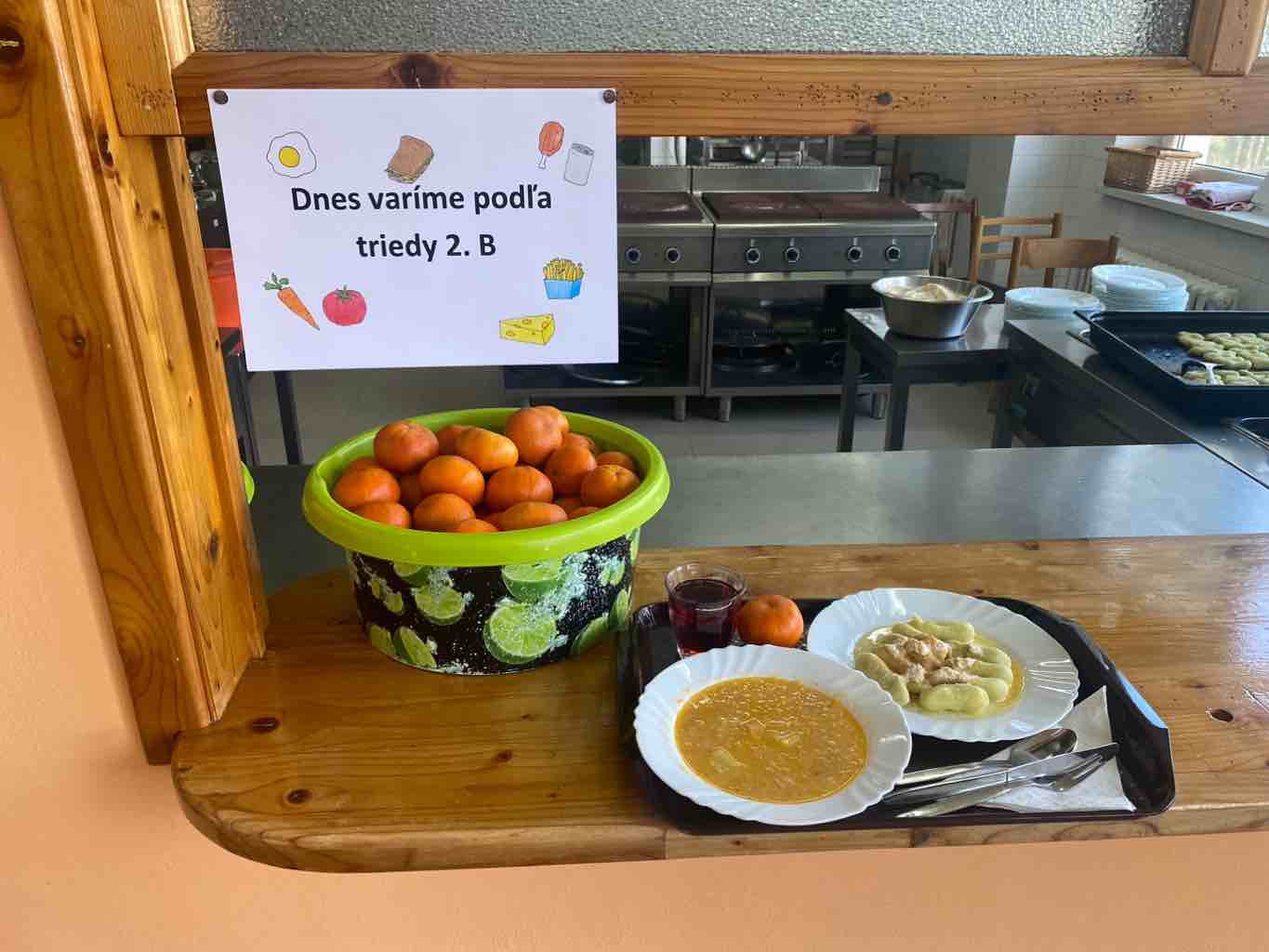 2-krát do týždňa 
každá trieda vytvára svoj jedálny lístok
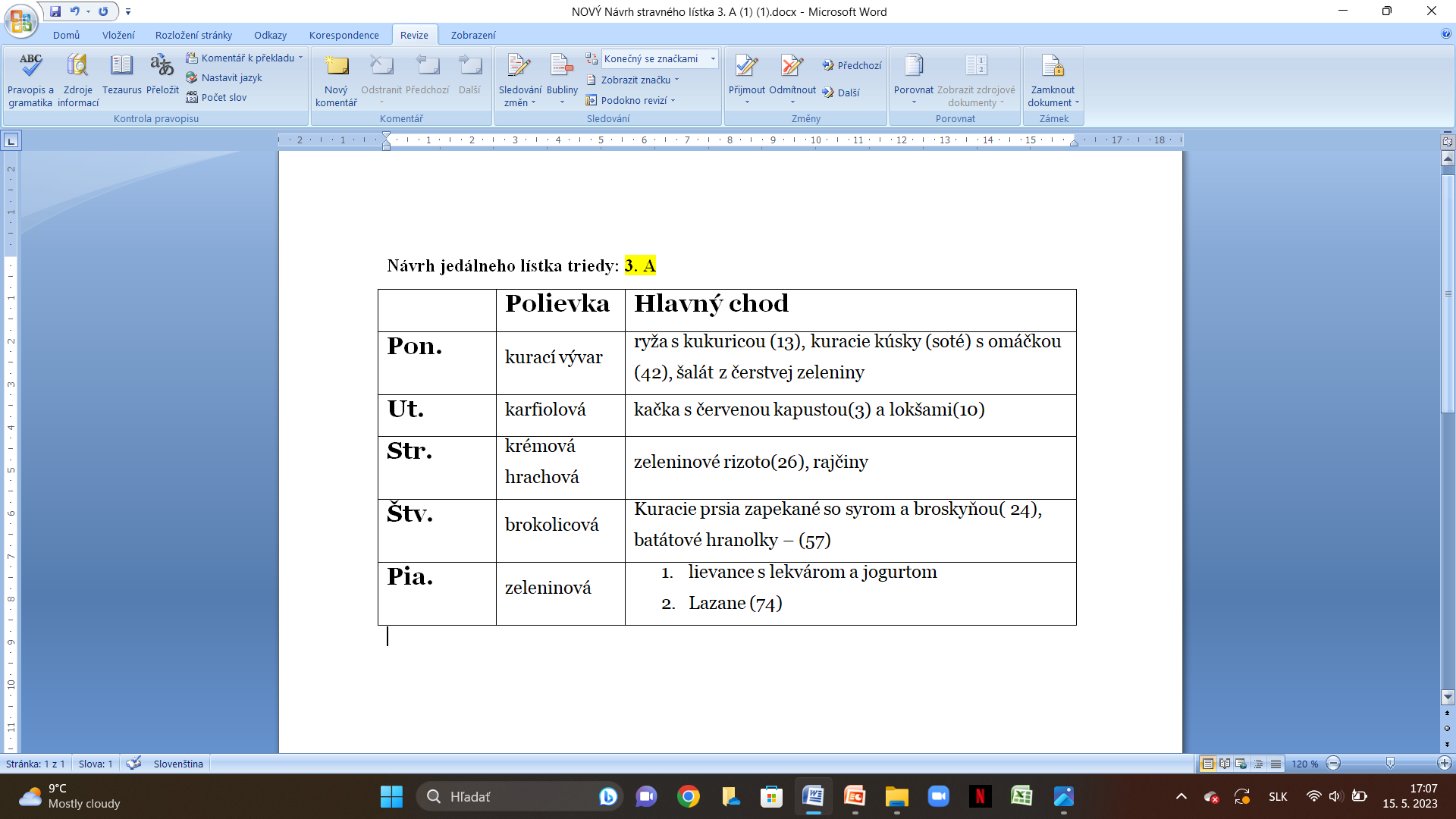 FREE FOOD
projekt Zero Waste Kantína
kompostovateľné obaly
zásobovanie obalmi podľa potreby
pre študentov aj zamestnancov
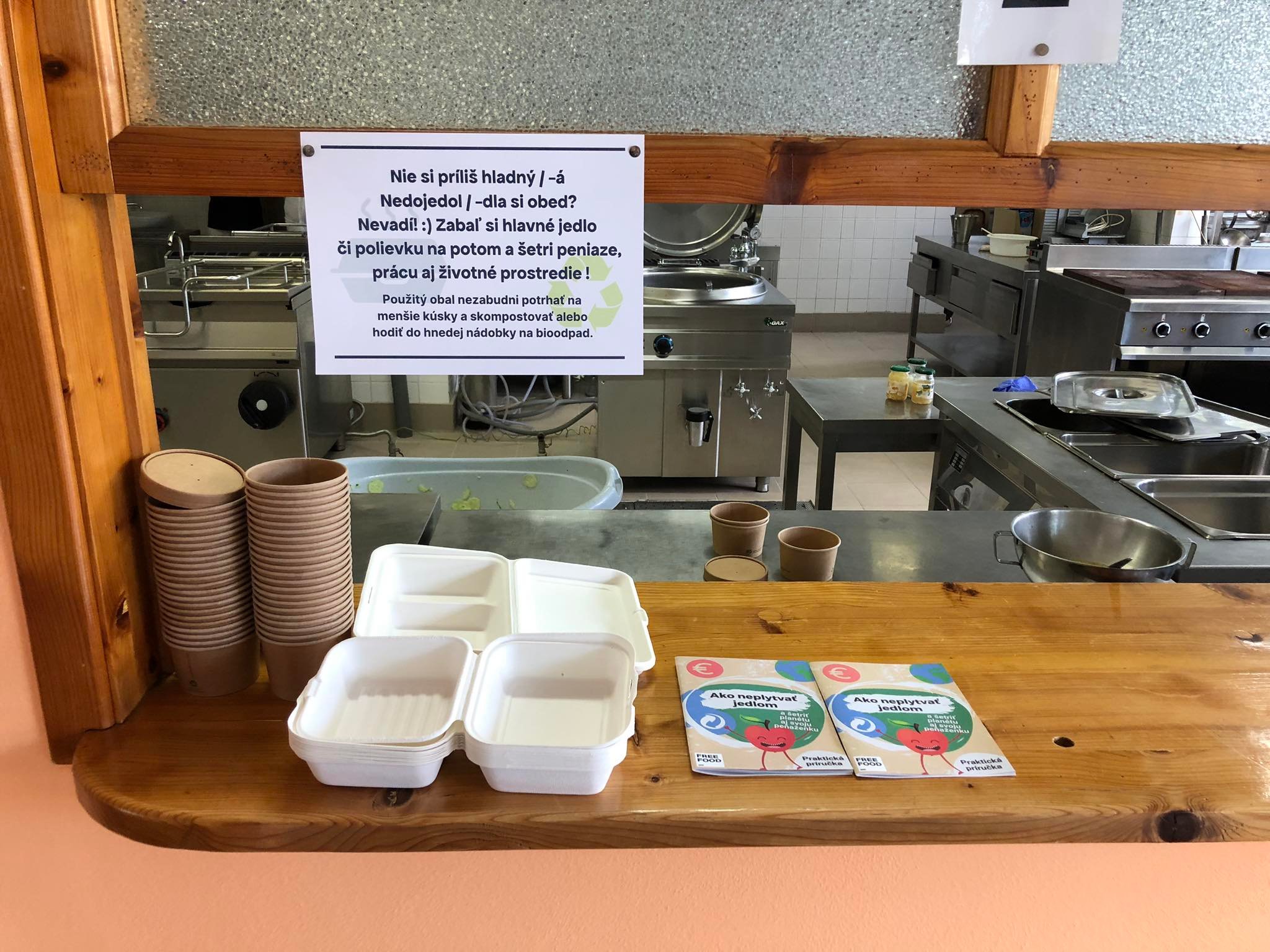 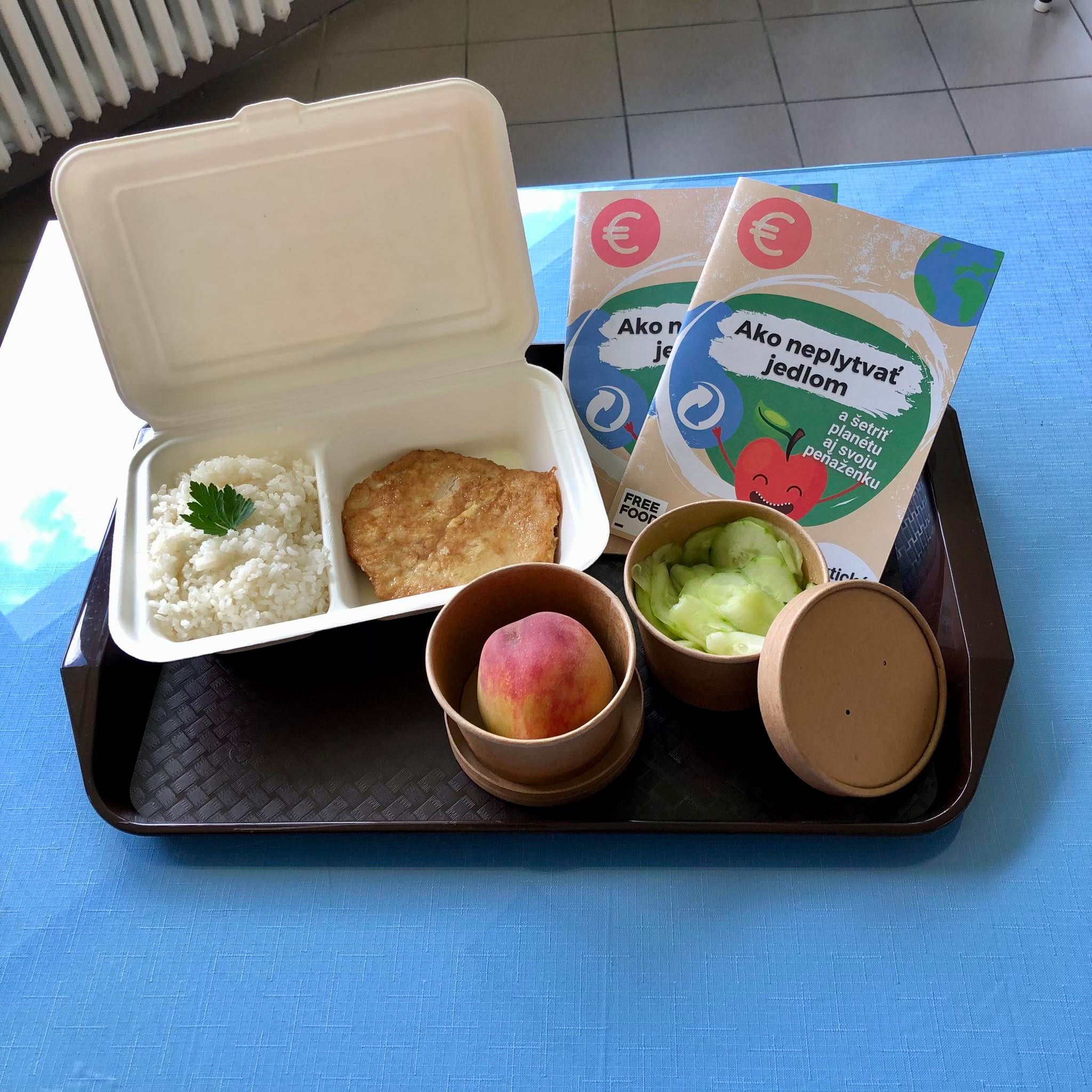 Ďakujeme za pozornosť
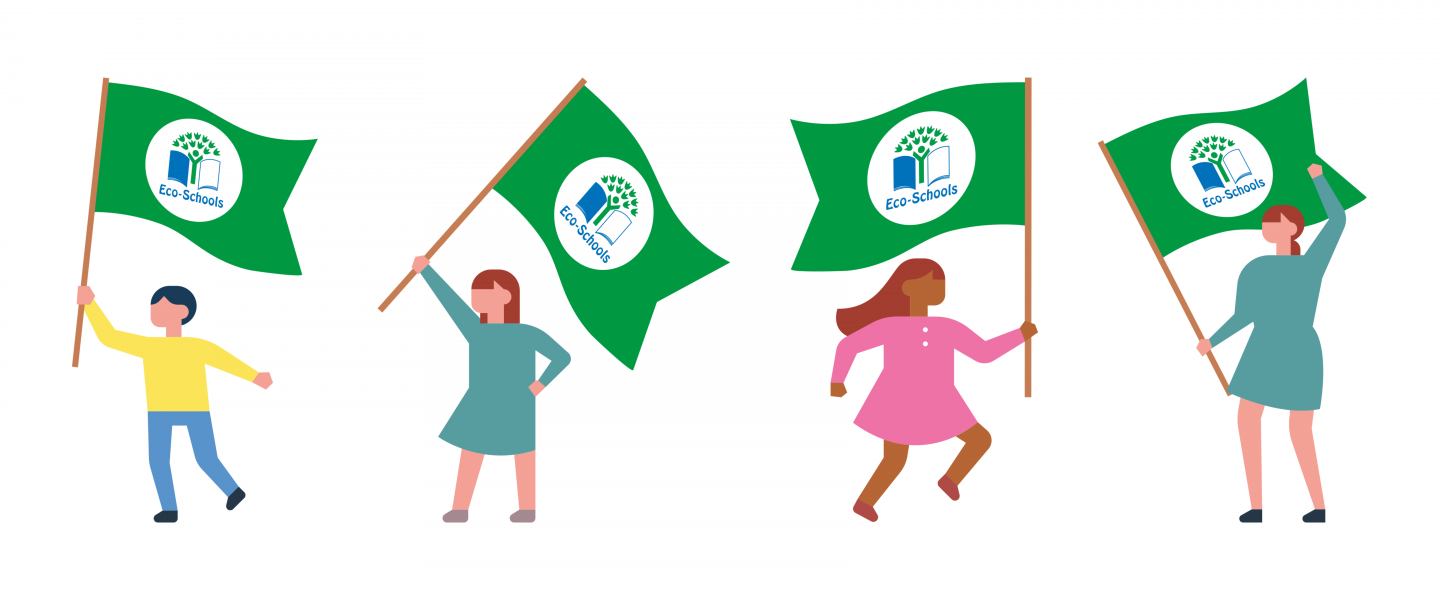